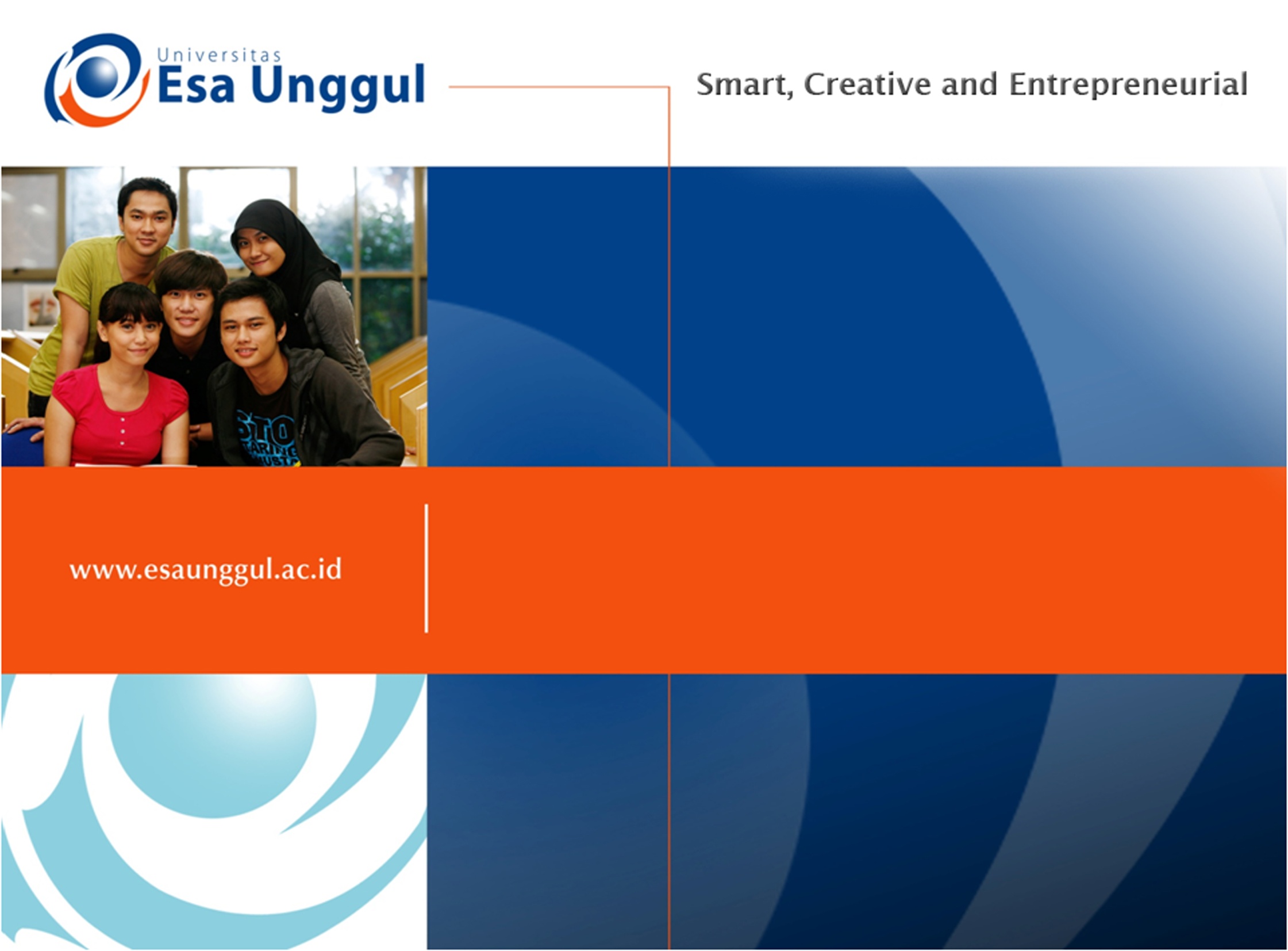 Pertemuan 4 :
PENCATATAN DATA HASIL T.A.T
(Oleh : Winanti S.Respati & Sulis Mariyanti)
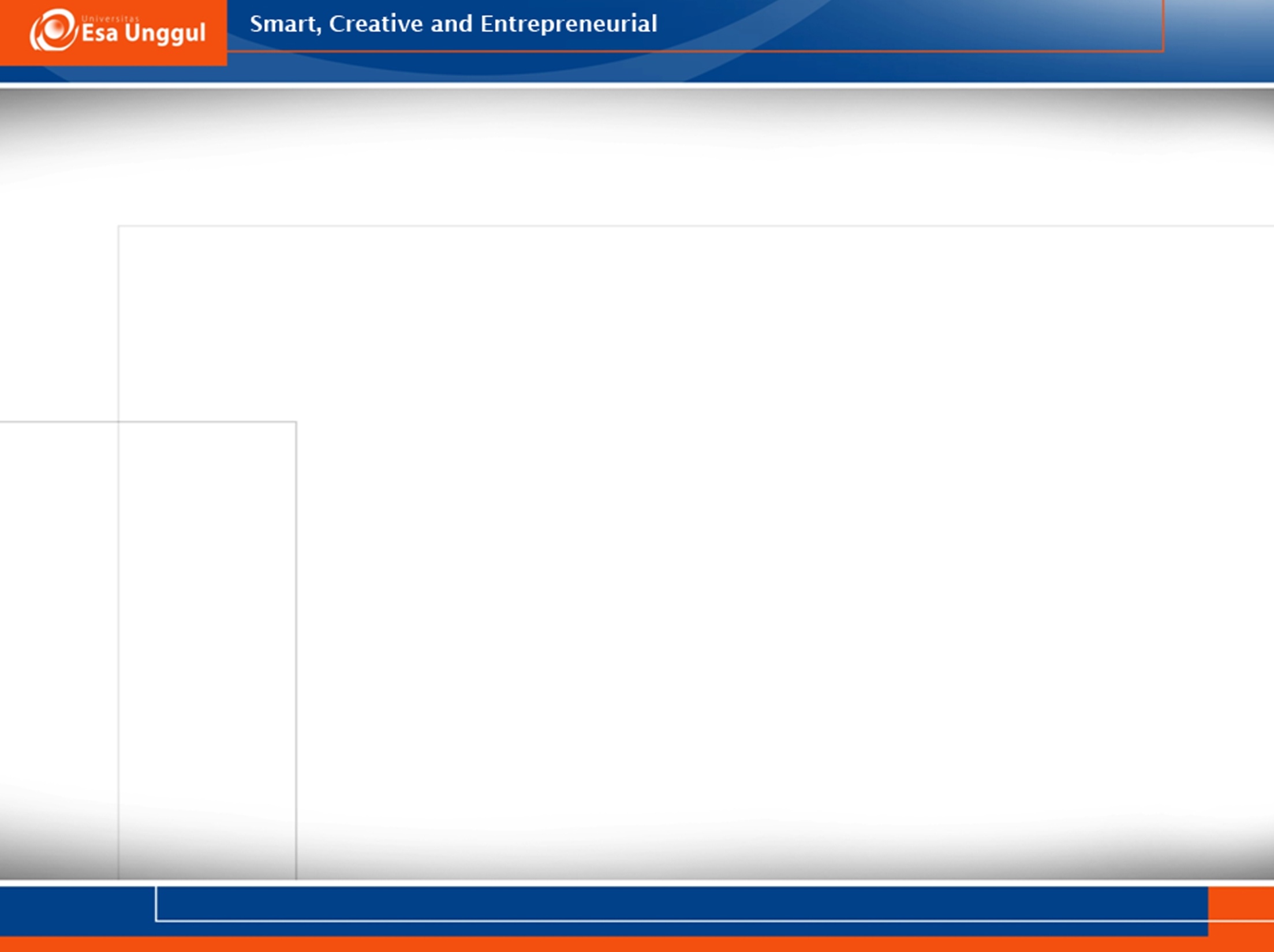 PENCATATAN DATA
Berguna untuk menilai interaksi individu dengan setiap gambar.
Tester mencatat setiap kata, persis spt yg diucapkan klien (dg metode steno maupun singkatan2 yg dapat dimengertinya sendiri),  atau  dg teknik yg lebih baik adalah menggunakan perekam (rekorder) lalu dibuat verbatimnya.
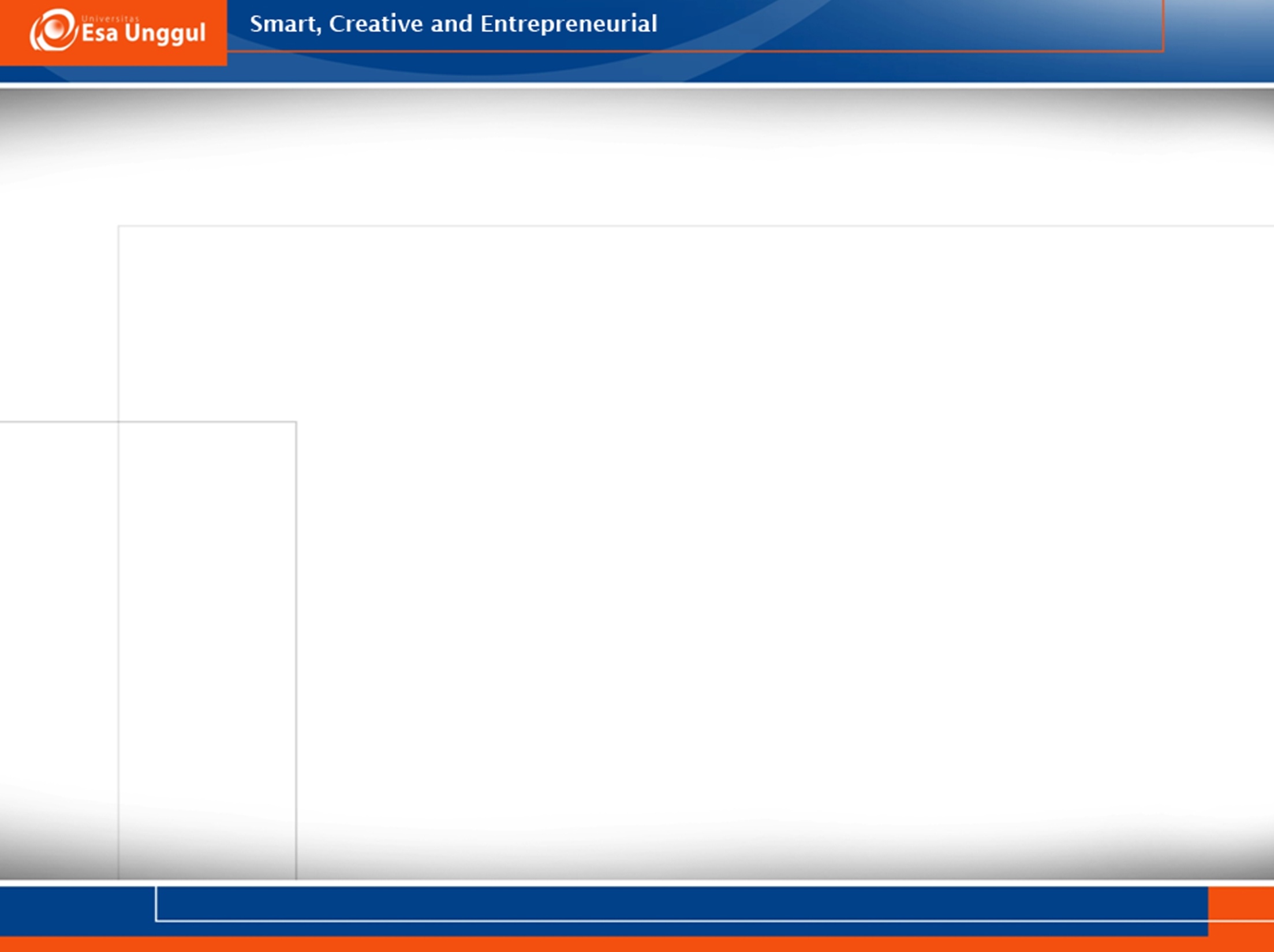 Hal-hal yang perlu dicatat:
Data pribadi klien: nama, jenis kelamin, usia, pendidikan, alamat, urutan dalam keluarga, status perkawinan, tanggal tes, keperluan tes, nama tester, masalah yang dihadapi klien.
Respon lengkap klien termasuk observasi tingkah laku 
Bila tester menggunakan perekam, pencatatan terhadap reaksi di luar reaksi verbal juga perlu dicatat secara tertulis. Perilaku adalah akibat langsung dari perasaan, sentimen, kecemasan, dan lain-lain yang timbul karena stimuli yang disajikan atau karena cerita yang dibuat klien.
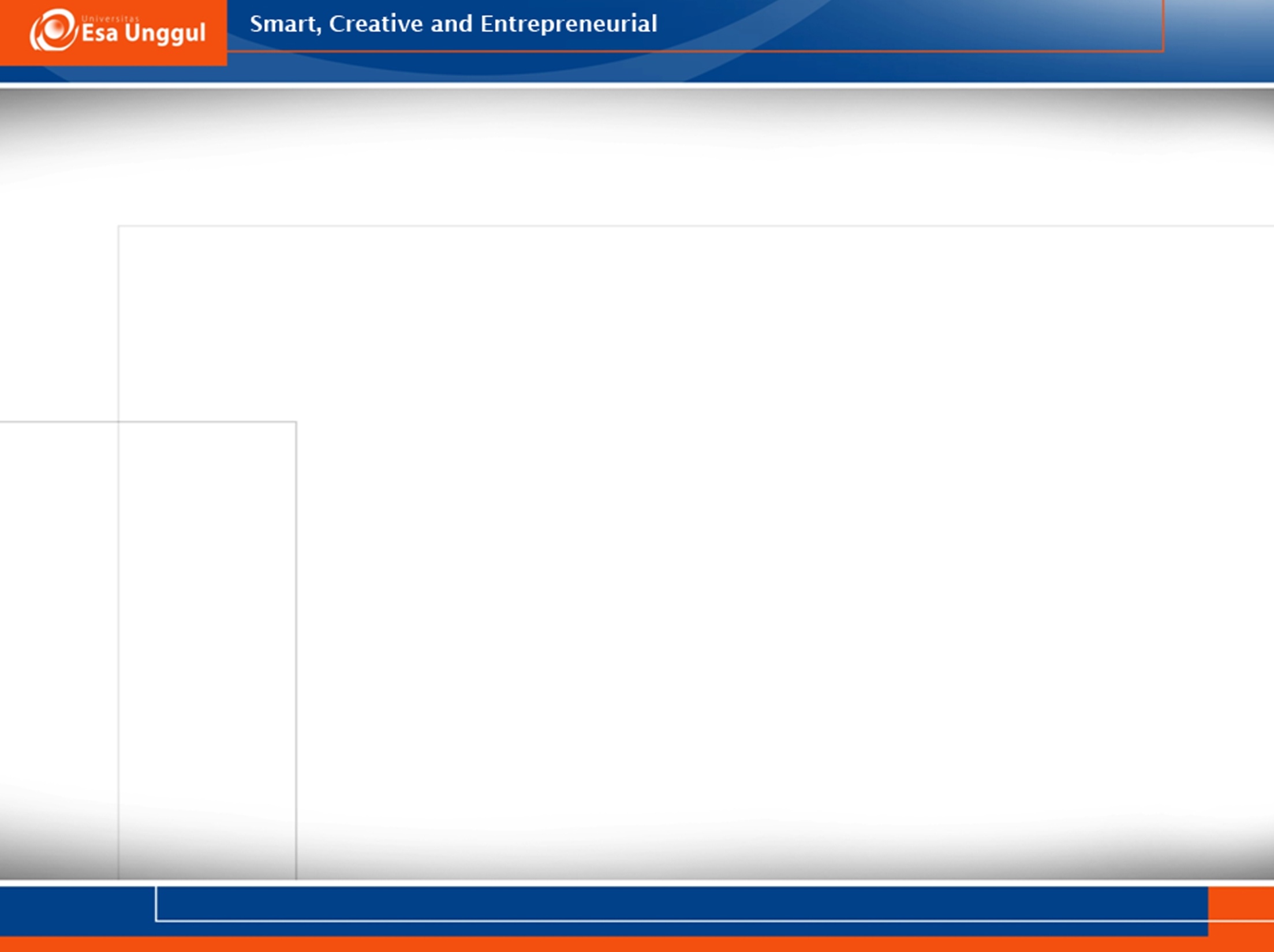 Umumnya yg diobservasi:
Perilaku berulang
Perilaku yang bermakna (menggambarkan kebutuhan dan interaksi individu dengan lingkungan)
Perilaku objektif, tidak interpretatif
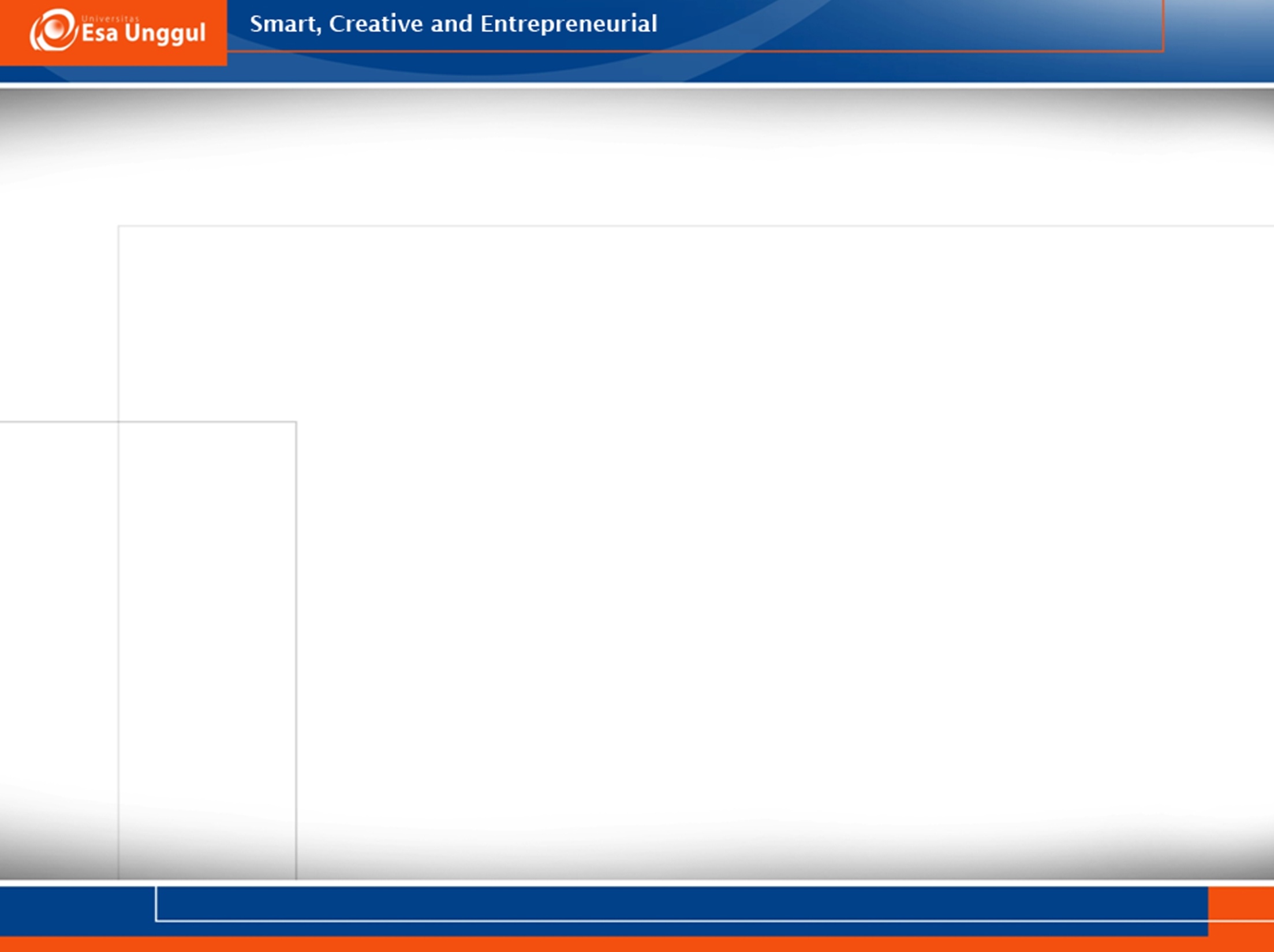 Contoh
Nama		: R.G
Jenis kelamin 		: Laki-laki		
Tempat, Tgl Lahir	: Bangka, 07 Juli 1988
Alamat		: BG. blok F2 no 11, Jakarta.
Anak ke		: 1 dari 3 Bersaudara
Agama		: Budha
Suku Bangsa		: Keturunan China
Status		: Remaja Akhir/ Belum Menikah
Profesi/Pekerjaan	: Mahasiswa
---------------------------------------------------------------
Tempat/Tgl Tes	: Jakarta/ 3 Oktober 2010
Tujuan Tes		: Konseling Masalah Pribadi
Tester		: DSP
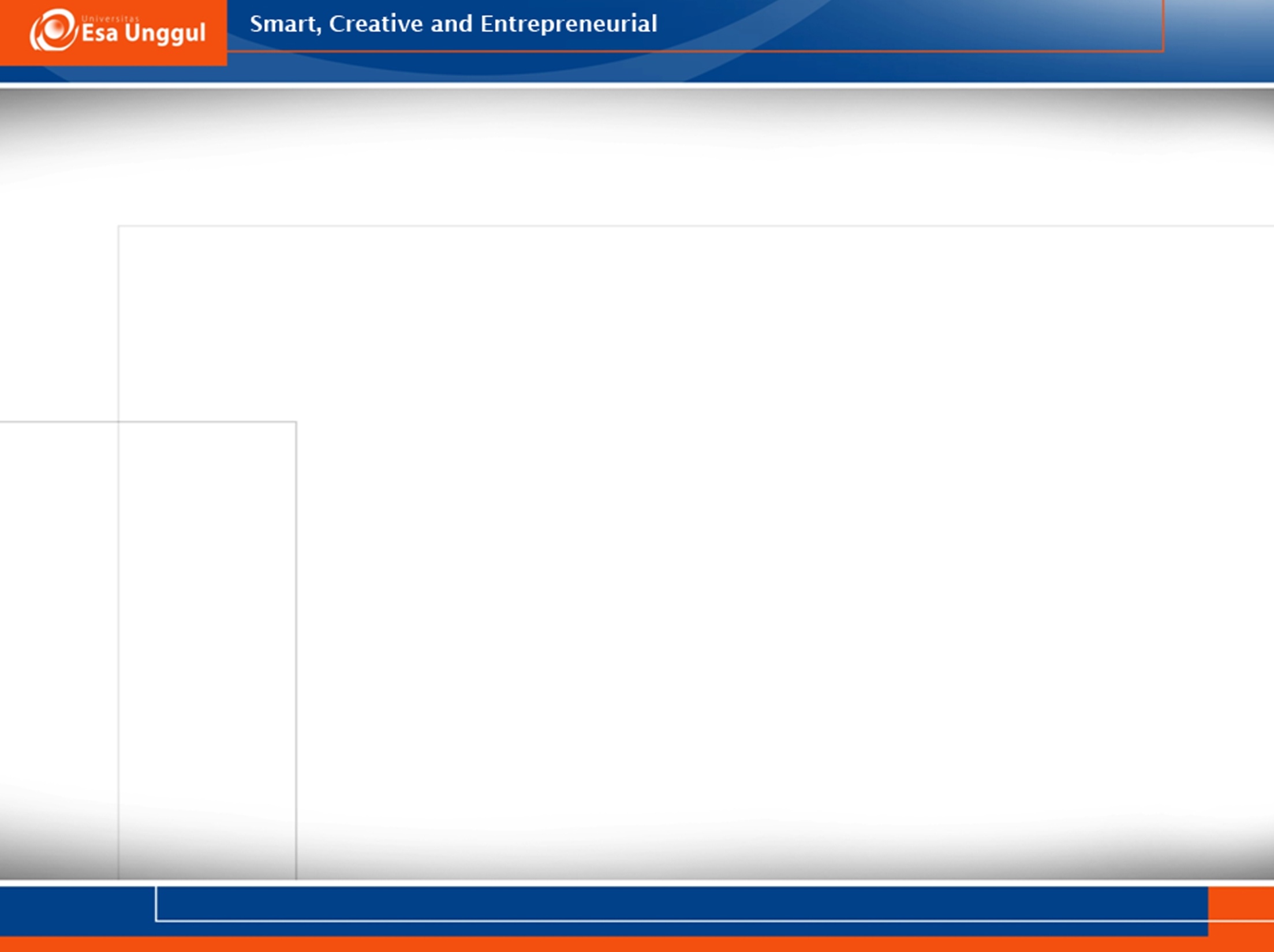 Data Respon Verbal Klien untuk Tiap Kartu.
Kartu 1. Waktu 5’.42”
“Ini seorang anak laki-laki sebelumnya disuruh kedua orang tuanya main alat musik biola. Pada saat menjalankan mulai merasa bosan main biola dan akhirnya tidak mau bermain biola lagi”.
 INQ (inquiry):
Q: (kenapa orangtuanya menyuruh main biola?) mungkin orang tuanya apa…ehmm….mengetahui bakat anaknya, tapi sebenarnya anaknya belum dites tentang apa yang dia bisa sebenarnya. 
Q: (kira-kira orang tuanya seperti apa menurutmu?) mungkin orangtuanya itu punya niat baik, buat masa depan anaknya, tapi anaknya sendiri masih usia anak, belum memikirkan masa depan, disuruh les ya les aja. Dia jalankan, lama kelamaan bosan karena kegiatan yang belum dia sukai sama sekali.
Q: (menurutmu anaknya itu seperti apa?) mungkin agak pendiam, mempunyai misi tersendiri yang belum saatnya dijelaskan, tapi punya gambaran yang akan dia lakukan ke depannya. Ya ambisius.
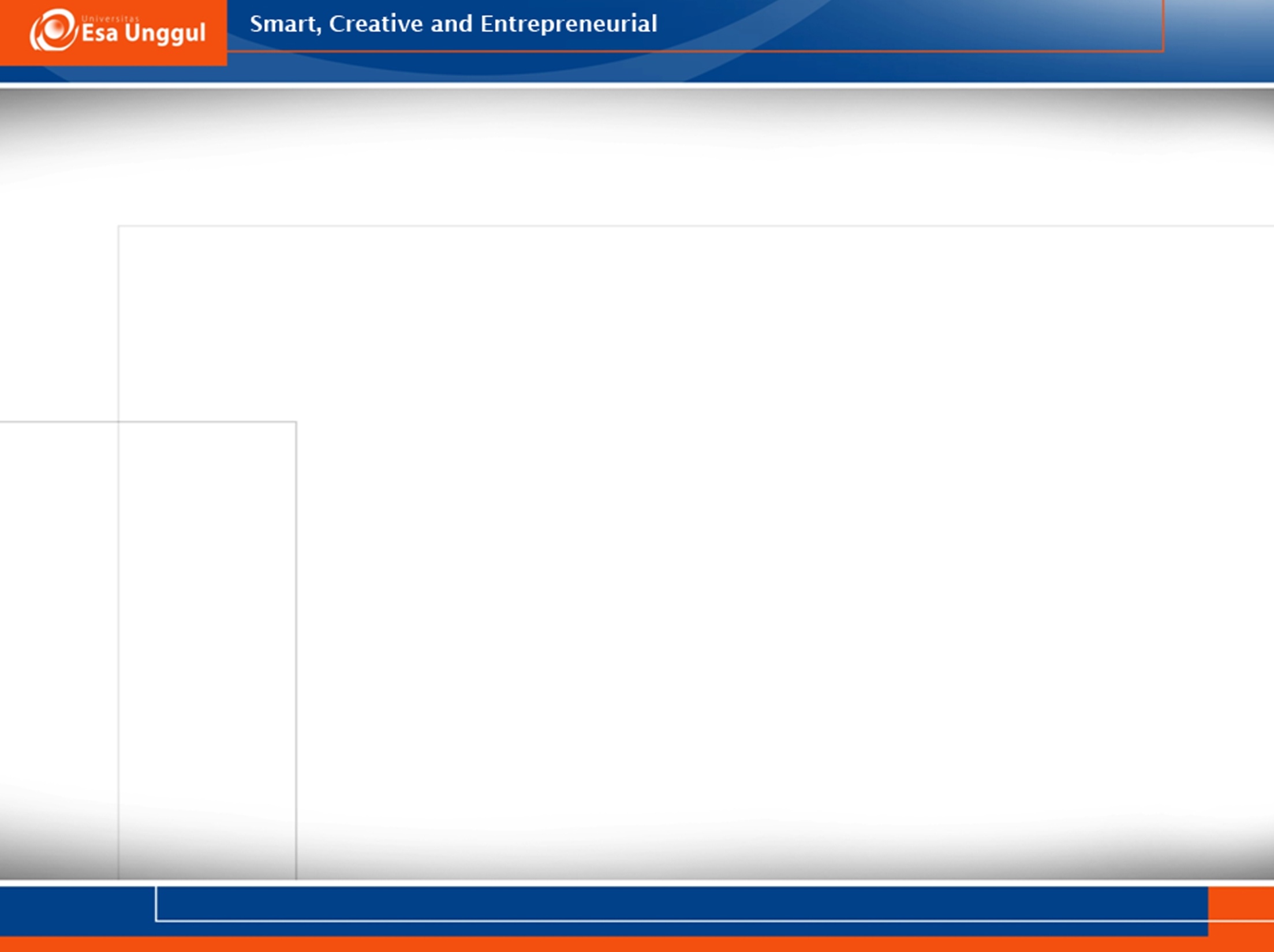 Kartu 2. Waktu: 6’.24”.
“Ini… apa...seorang wanita remaja pengen pergi untuk melanjutkan pendidikan. Pergi ninggalin rumah ………….... (observasi: jeda waktu cukup lama) sebelumnya dia itu sekolah, bertempat tinggal di situ sama orang tuanya, kakak, ibunya. Sekolah kayanya berprestasi, melanjutkan mendapatkan pendidikan di luar. Akhirnya dia memutuskan untuk pergi juga”.
	INQUIRY:
	Q: (kenapa dengan sekolahnya di situ?) karena sekolah jenjang yang lebih tinggi tidak ada di sekitar ini jadi ingin ke luar, merantau untuk mendapat yang lebih, mencapai cita-cita yang tidak ada di sini. 
	Q: (kakaknya, ibunya, gimana?) ibunya, kaya bangga ama anaknya mengejar mimpinya, kakanya mendukung, keluarganya mendukung intinya.
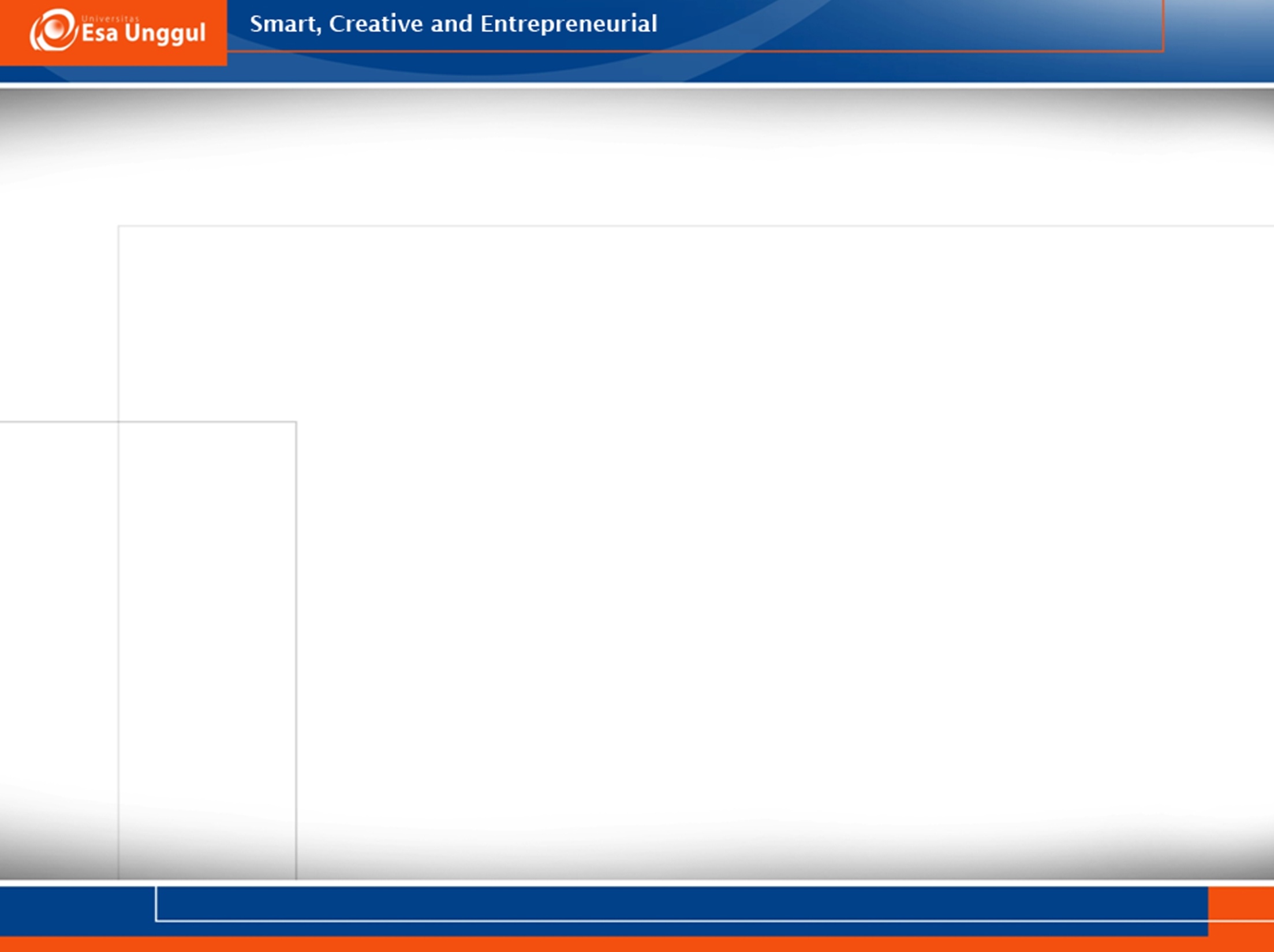 Contoh lain.
Kartu 1. Wkt: 4’.30”
	“The boy has to learn to play violin from the parents. But he doesn’t want. He has to practice everyday. But actually he wants to play football. But as he doesn’t practice he will get punishment”. 
Q: perasaannya sedikit takut for punishment. So as he plays for two years, he feels a lot of stress, the boy isn’t happy. He wants to destroy his violin, but he will not. 
Q: (punishment) after dinner no football anymore, straight to bed.
	Finnally, he never will listen to violin music anymore. actually he likes music rock.
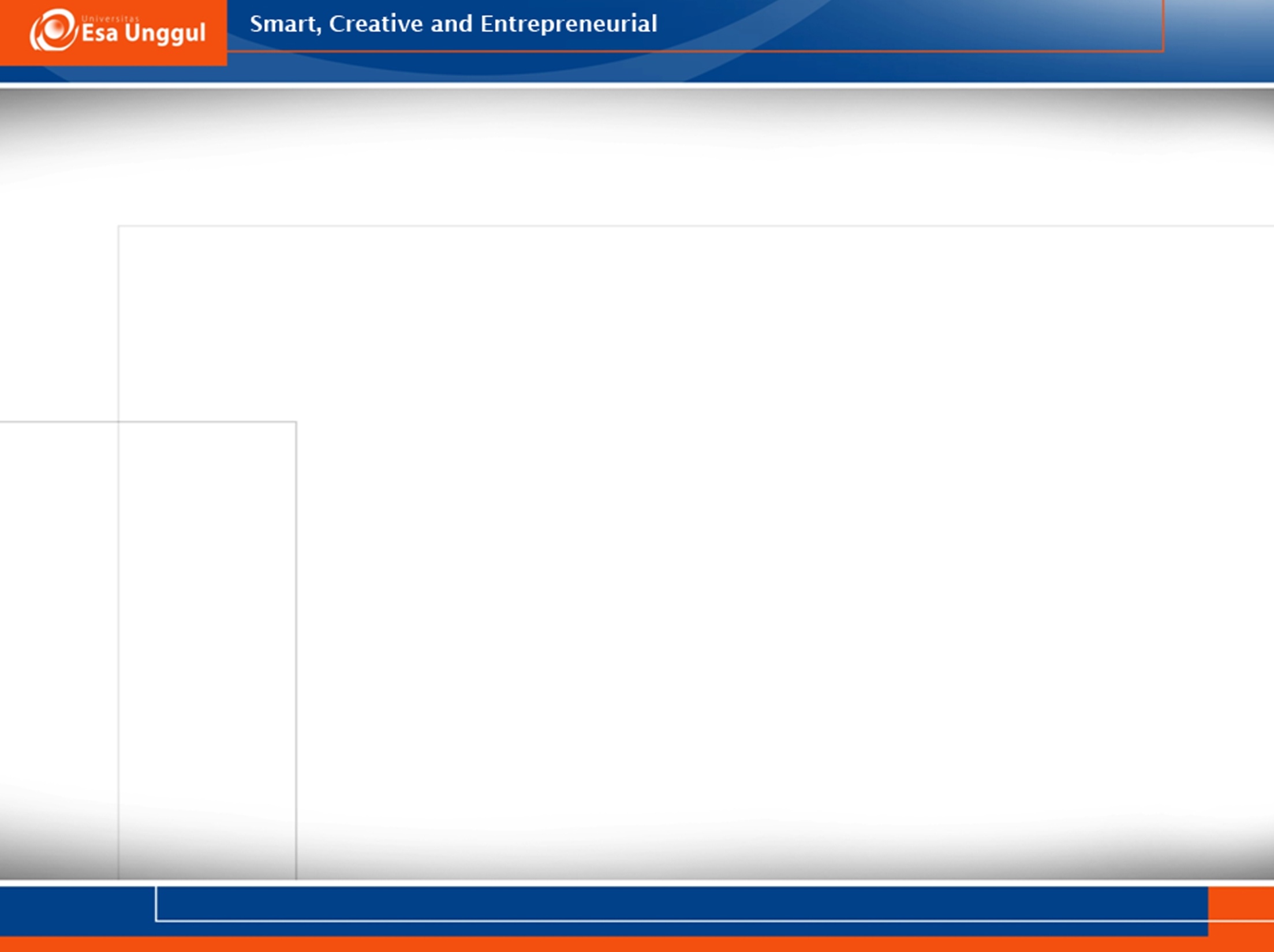 Contoh lain.
Kartu 1. Wkt: 3’21’’
	“Seorang anak laki-laki besok akan menghadapi ujian, maka ia harus mempersiapkan dirinya dengan membaca & menghafal. Ia sedang berpikir dan memejamkan mata untuk mengingat pelajaran yg sdh dipelajarinya. Akhirnya ia dapat menghafal semua materi ujian”
Q:.........................
Q:.........................
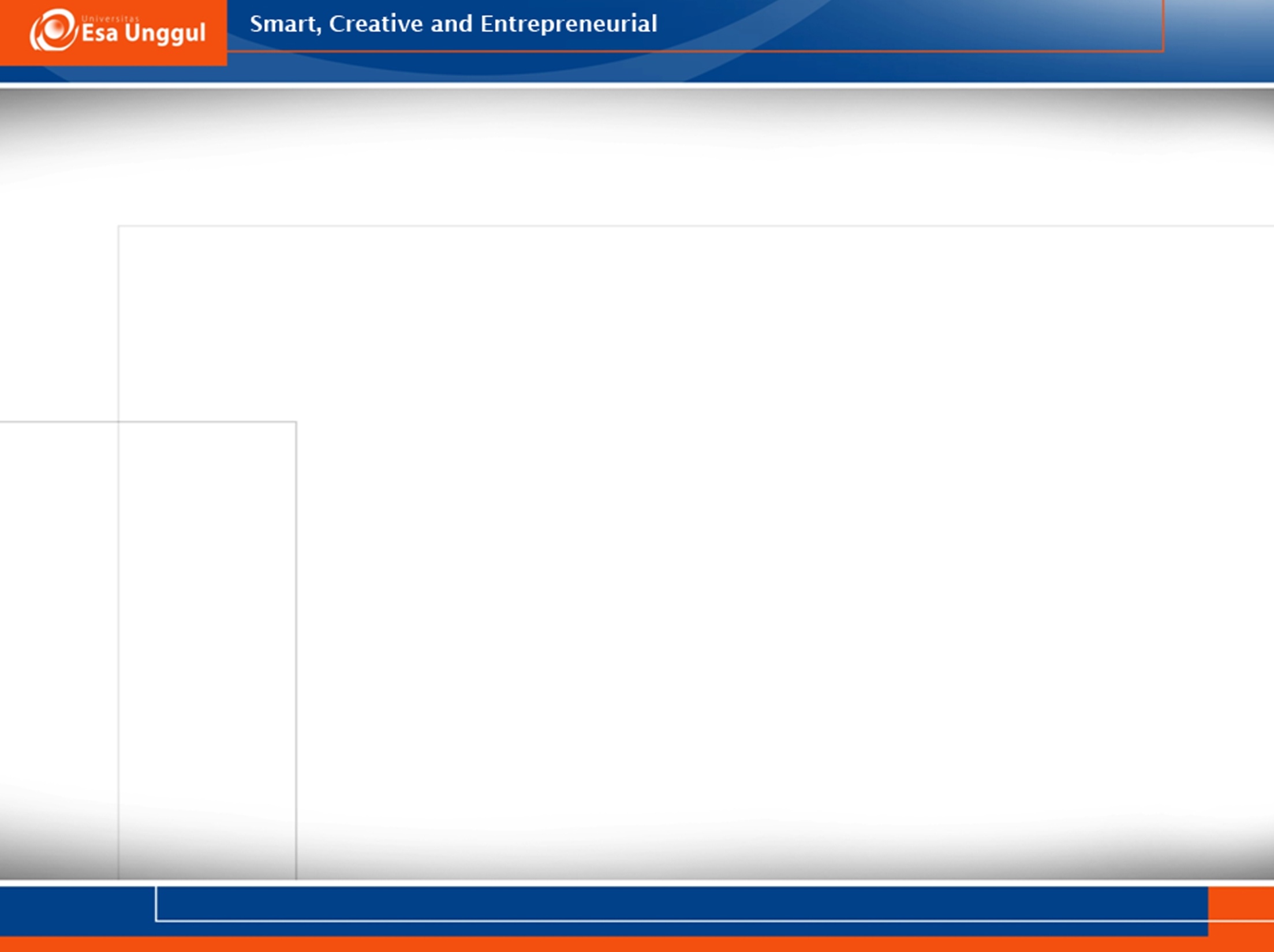 Contoh lain.
Kartu 1. Wkt: 2’25’’
	“Awalnya si anak ini ingin bermain biola dengan teman-temannya. Ia pun meminta ijin kepada ibunya namun ibu tidak mengijinkannya. Lalu ia pun kembali ke kamar lalu akhirnya tertidur di mejanya”
Q:.........................
Q:.........................
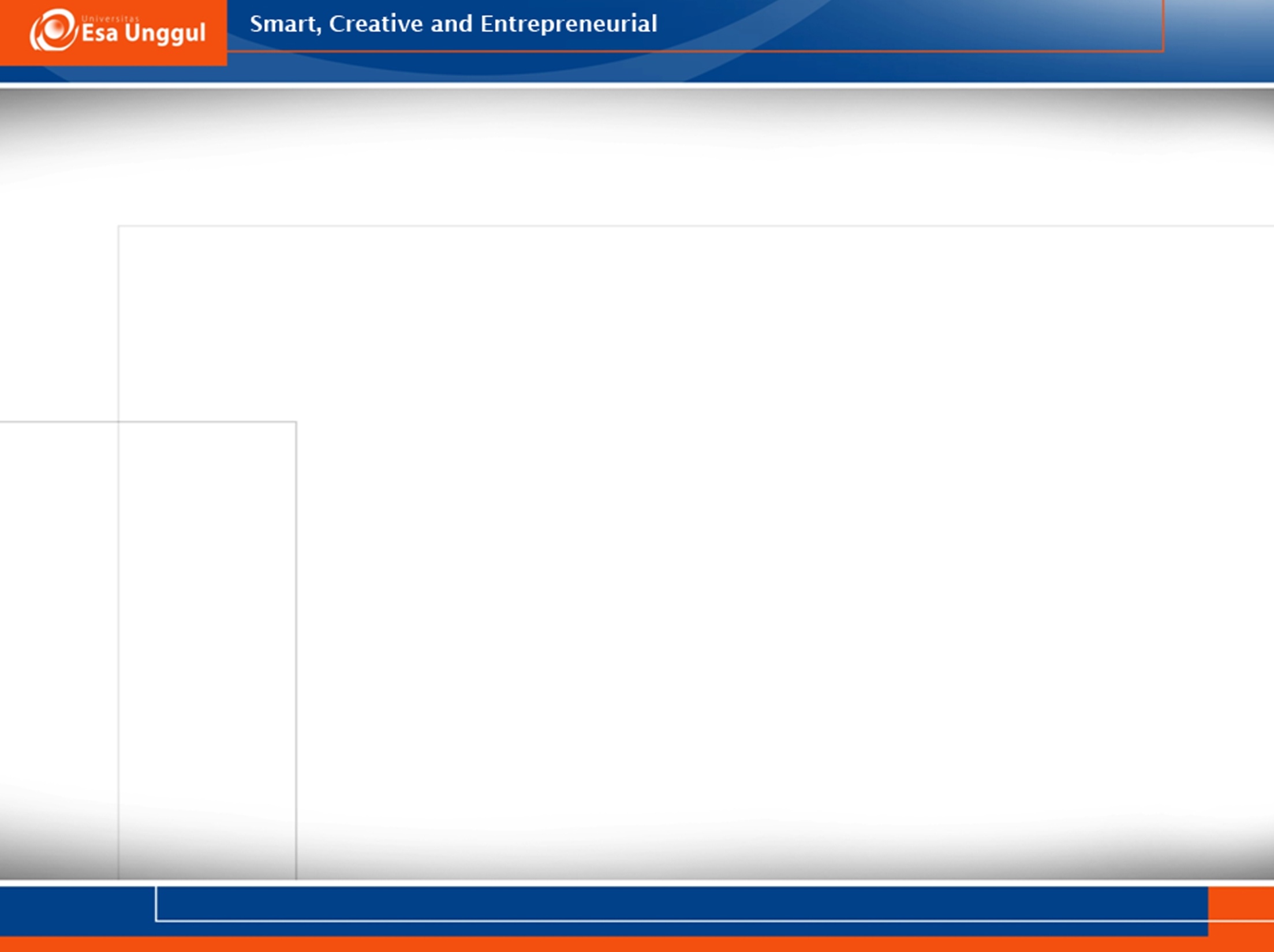 LATIHAN INQUIRY
Silakan berpasangan dengan teman
Setiap mahasiswa membawa hasil intake data
Hasil intake data ditukar dengan pasangannya
Masing2 mahasiswa melakukan inquiry atas hasil data yang telah dikumpulkan
Setiap diwajibkan mencatat pertanyaan inquiry dan jawaban inquiry dari masing-masing kartu. (boleh direkam)
Membuat Laporan Individual sesuai format